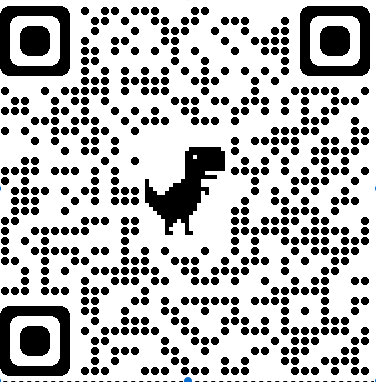 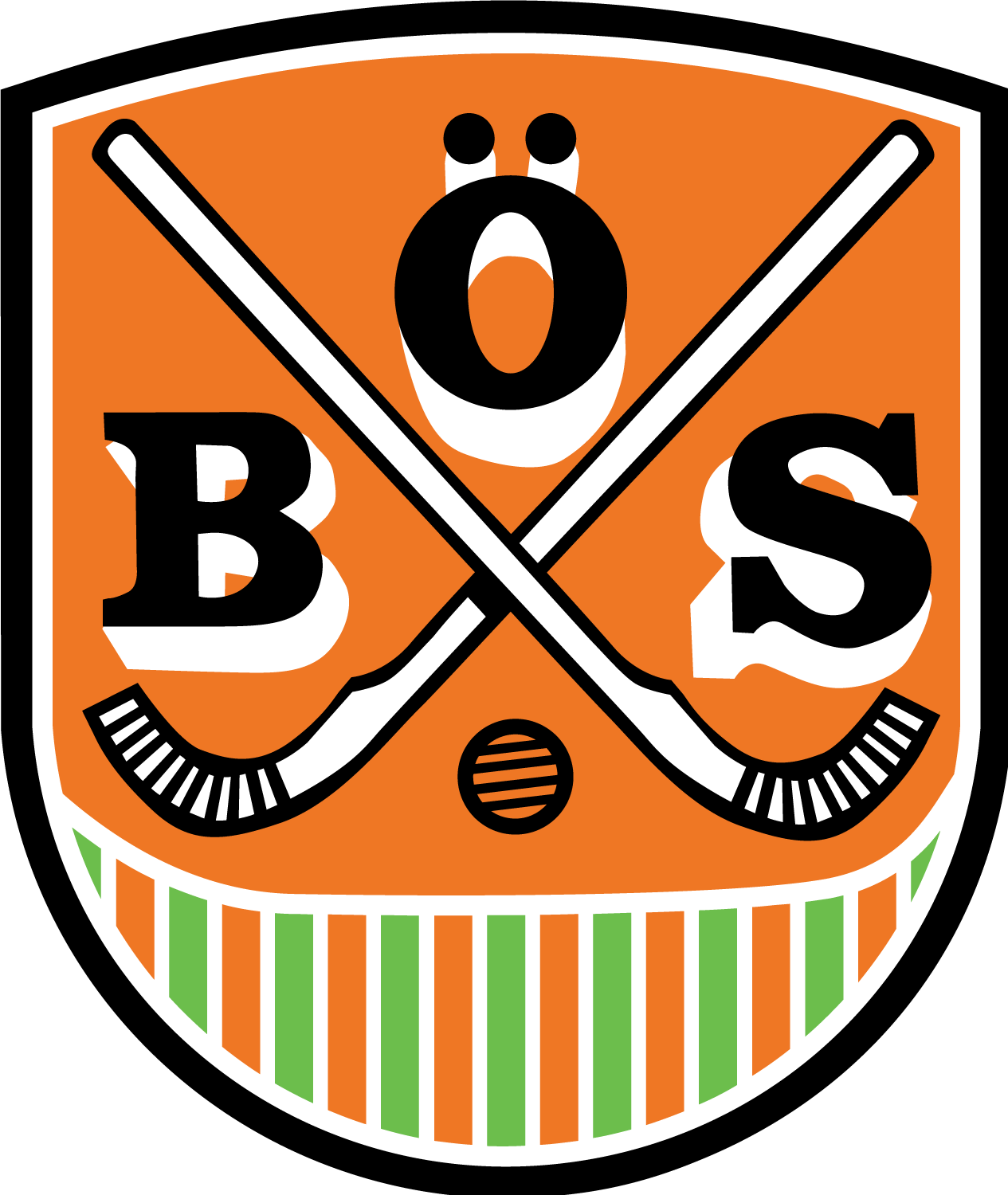 Gillar du att åka skridskor?

Östersunds Bandysällskap 
Bedriver ungdomsverksamhet från 6-18 år

Kontakta gärna våra ungdomslag vid intresse.

https://ostersundbandy.se
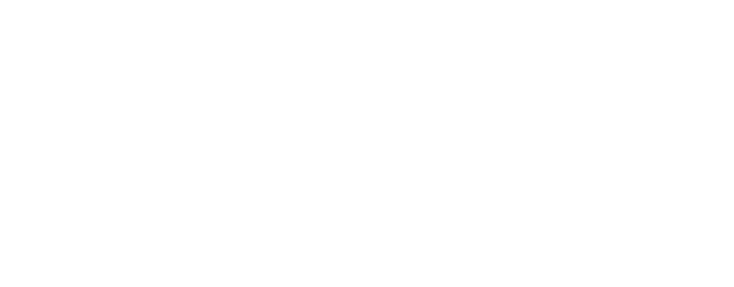